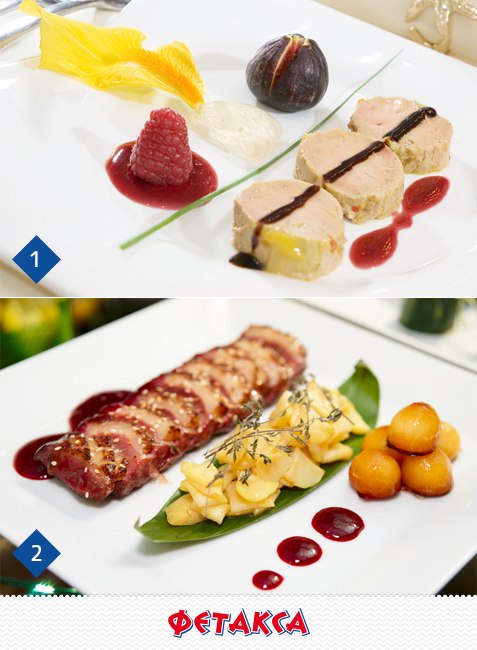 Блюда из птицы
2. Классификация
Блюда из птицы
Блюда из с/х птицы
Блюда из пернатой дичи
Тушеные
- порционными кусками
- мелкими кусками
Запеченные
- филе
На пару
- кнели
- филе
- бедро
- голень
Жареные основным способом
Припу-щенные
- филе
- бедро
- голень
- кнели
Тушение
-порцион-ными кусками
- мелкими кусками
Отварные
- тушка целиком
Жарка
- целиком
- порции-онными кусками
целиком
порционными кусками
3. Процессы в мясе птицы, дичи, кролика при тепловой обработке
1. Выпрессовывание влаги
Мышечные белки → денатурация→ потери в массе 25-28% (потери минеральных,                                  
                            t 60 С и выше потеря влаги                                 экстрактивных веществ)      
                                                       (дегидратация)
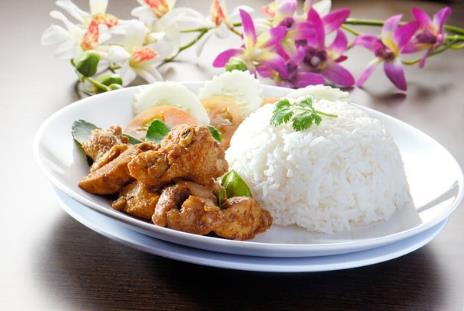 Процессы в мясе птицы, дичи, кролика при тепловой обработке
2.Вытапливание жира
Жир  → при варке потери 30-35%                             вытапливание
           → при жарке потери 40-45%
3.Размягчение мяса птицы
t 90 C  и выше



4. Образование новых вкусовых веществ
Коллаген                  деструкция                         глютин                                                                                                                                                          

(размягчение  
 тканей)
4. Требования к качеству и правила выбора полуфабрикатов из  птицы
Полуфабрикаты должны быть правильной формы  и способа разделки, без разрывов кожи, пеньков на поверхности.
 Консистенция упругая, не дряблая. 
Поверхность  слегка влажная, без слизи. 
Цвет бело-розовый. 
Запах свойственный свежей птице. Не гнилостный, кислый.
5. Варианты сочетания  птицы  с другими ингредиентами
Не крахмалистые и зеленые овощи: 
зелень петрушки, укропа, сельдерея; ботва редиса, свеклы; салат, дикорастущие "столовые" травы,  капуста белокочанная, зеленый и репчатый лук, чеснок, огурцы, баклажаны, болгарский сладкий перец, зеленый горошек. 
Редис, брюква, редька и репа 
Овощи крахмалистые – свекла, морковь, хрен, корешки петрушки и сельдерея, тыква, кабачки и патиссоны, цветная капуста. 
Из круп – рис.
7. Правила подбора пряностей и приправ для создания гармоничных блюд из отварной птицы
Для птицы: карри, куркума, мускатный орех, бадьян, тимьян, майоран, розмарин,                     шалфей,  базилик.
Для дичи: тимьян, душица обыкновенная, душистый перец, красный перец, можжевельник
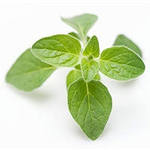 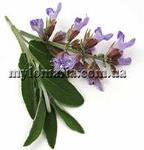 8. Методы приготовления домашней птицы для сложных блюд
варка на пару и «овощной подушке», 
припускание, 
жарка на гриле, 
жарка в воке, 
жарка на вертеле, 
тушение с гарниром и без,
 томление в горшочках,
 копчение, 
запекание.
Варианты комбинирования различных способов приготовления сложных блюд:
формование
фарширование
глазирование
измельчение
Глазировать
– от немецкого glasieren – покрывать глазурью, создавать блестящую глянцевую поверхность. Чаще всего глазурью покрывают кондитерские изделия, заливая их шоколадом или специально приготовленной сахарной массой. Однако глазурь используют также для придания блеска и создания красивой глянцевой поверхности овощей, птицы, мяса и др. В этом случае для глазирования используют мед, фруктовые соки и сиропы.
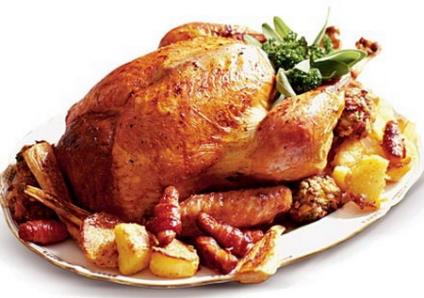 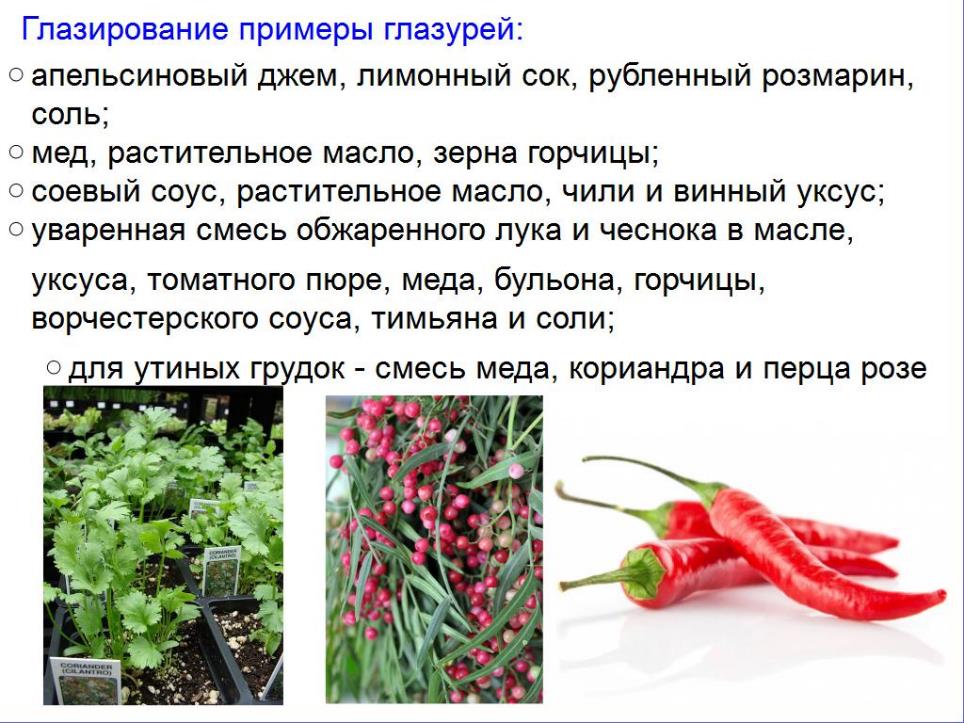 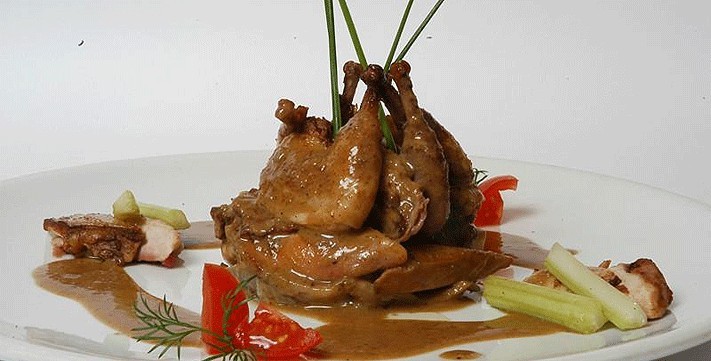 9.Блюда из отварной птицы
Правила варки птицы
Используют кур и цыплят, реже —  гусей, уток
 Варят заправленные тушки птицы целиком. Их кладут в горячую воду (2,5 л воды на 1 кг продукта), быстро нагревают до кипения, удаляют пену, добавляют коренья, репчатый лук, соль и варят при 85—90°С до готовности. 
Время варки цыплят 20— 30 мин, молодых кур — 50—60 мин, старых — 3—4 ч, гусей и индеек — 1—2 ч, дичи — 20—40 мин. 
Соус - белым с яйцом. Гарнир — рассыпчатый рис, картофельное пюре или картофель отварной, зеленый горошек. К гусю или утке подают красный соус, т.к. мясо темное. Гарнир – тушеная капуста, печеные яблоки, маринованные овощи.
Блюда из отварной птицы
Индейка отварная
Птица под паровым соусом
Котлеты натуральные из филе птицы под соусом паровым с грибами
Кролик отварной ( соус -  сметанный с луком или томатный с вином)
Кнели из птицы
Фаршированная строчками куриная ножка
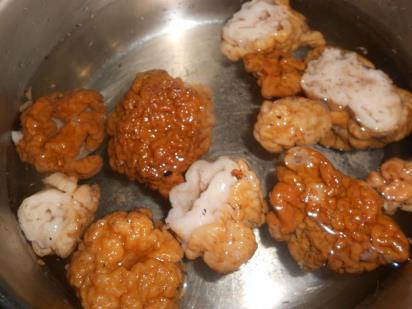 по технологии SOUS VIDE технологии низко температурного приготовления пищи (вакууматор, низкотемпературная термобаня)
Помыть и почистить грибы, отварить, порезать
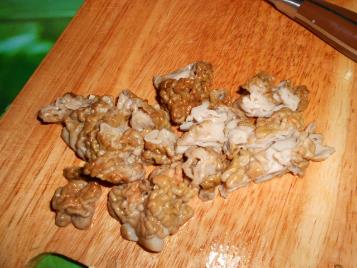 Фаршированная строчками куриная ножка
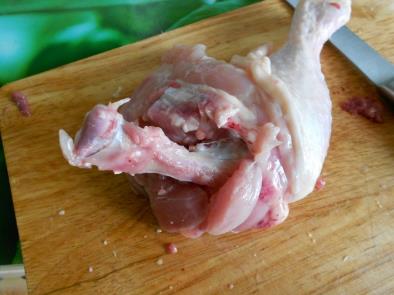 Отделить косточку от мяса, аккуратно, чтобы не порвать кожу
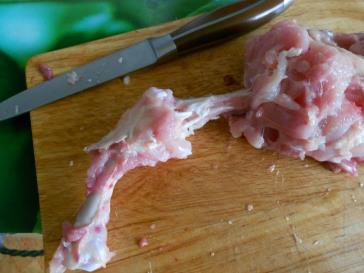 Фаршированная строчками куриная ножка
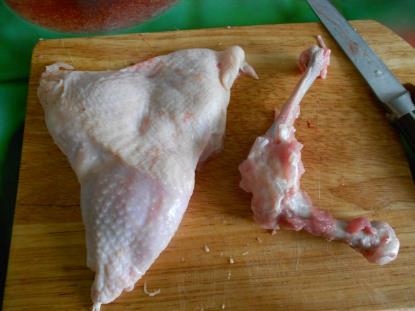 Очистить косточку и аккуратно отрезать
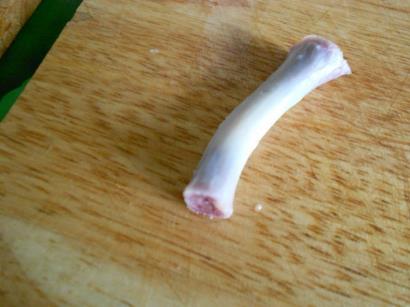 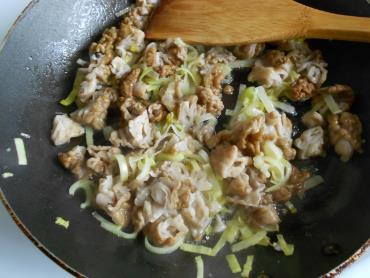 На сливочном масле обжариваем лук парей и грибы, с прованскими травами и молотым перцем
Расстилаем пищевую пленку на доске, выкладываем ножку
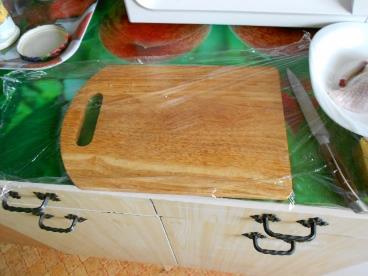 Фаршированная строчками куриная ножка
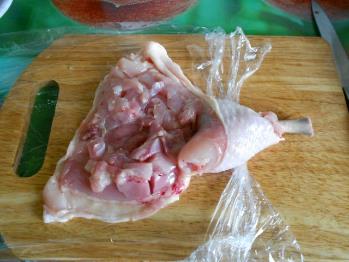 Косточку вставляют через дырку наружу
Немного надрезают мясо,  солят, перчят, и фаршируют грибами и кусочками сливочного масла, формуют
Солят, перчят сверху, и обсыпаем прованскими травами. Заворачивают в первый слой пленки
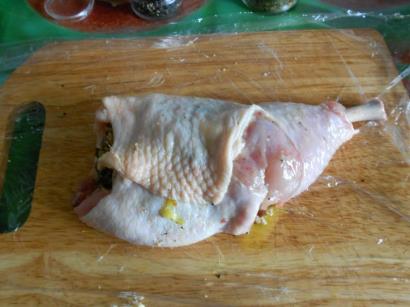 Фаршированная строчками куриная ножка
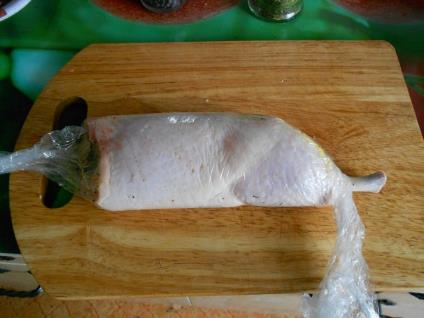 Подкручивают пленку, сворачивая плотный рулет
Завязывают, и закатывают плотно несколькими слоями пленки, ваккуумируют и варят в низкотемпературной термобанпе 2 часа при 65 С
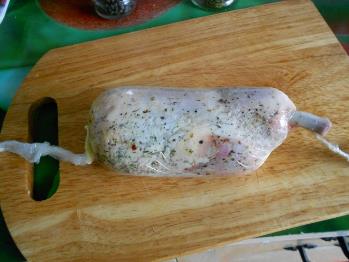 Фаршированная строчками куриная ножка
Соус: Обжаривают строчки и шампиньоны, мелко порезанные, с демиглассом. Добавляют красное вино, прованские травы, и уваривают соус.
Кнели из птицы
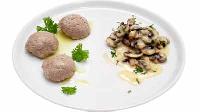 10. Блюда из жареной птицы, кролика
Правила жарки тушек птицы
Тушки кур, цыплят, бройлеров-цыплят, индеек, гусей, уток, кроликов натирают солью, кладут спинкой вниз на разогретый с жиром  до 150С  противень и обжаривают на плите до образования  корочки по всей поверхности тушки.
Правила жарки тушек птицы
Обжаренные тушки ставят в жарочный шкаф (температура не более 200°С) на 15 мин для доведения до готовности.
Правила жарки тушек  крупной птицы
Тушки крупных индеек, гусей, уток солят. Нежирную птицу смазывают сметаной, жирную поливают горячим бульоном. Противни с птицей ставят в жарочный шкаф  на 10 мин при 200—250°С, затем температуру понижают до  160°С.
Правила жарки тушек  крупной птицы
Тушки старых кур, гусей, уток, индеек перед жаркой рекомендуется отварить до полуготовности.
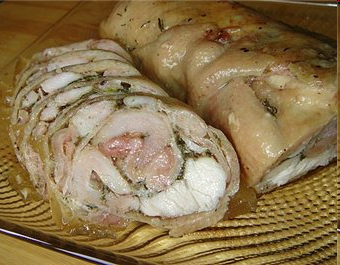 Жареную домашнюю птицу перед подачей на стол нарезают порционными кусками. Вначале отделяют крылышки и ножки, потом боковую часть, после чего делят тушку пополам в поперечном направлении и нарезают эти половинки на порции. На блюдо нарезанные куски птицы выкладывают так, чтобы придать им форму целой тушки.
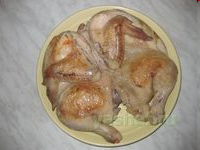 Жареные утиные грудки
Сделайте крестообразные надрезы.
Грудки  посолите и поперчите с обеих сторон.
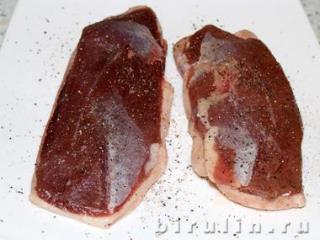 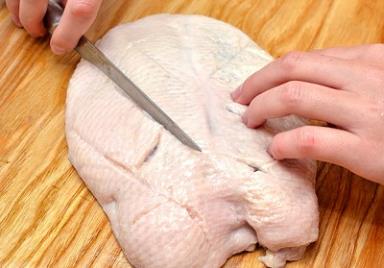 Жареные утиные грудки
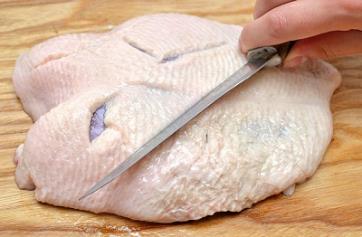 Тупой стороной ножа снимите с грудки влагу, образовавшуюся под воздействием соли. Если мы этого не сделаем, кожица слишком сильно зажариться.
Положите утиные грудки на разогретую сковороду кожей вниз. Желательно сковороду со съемной ручкой, которую можно поставить в духовку. Поставьте сковороду на сильный огонь.
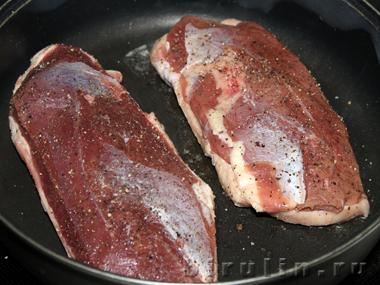 Жареные утиные грудки
Обжарьте грудки на сильном огне до коричневой корочки с двух сторон.
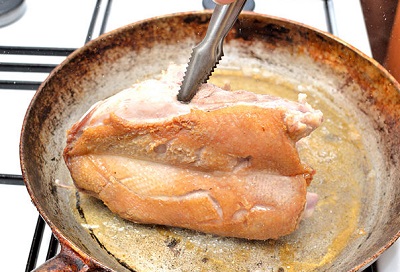 Жареные утиные грудки
Снова переверните грудки кожей вниз и поставьте в разогретую до 200 градусов духовку на 10 минут. 
Через 10 минут достаньте грудки из духовки и сразу переложите на тарелку. Оставьте отдохнуть на 1-2 минуты.
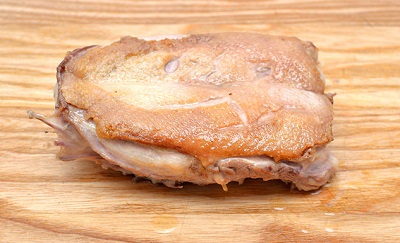 Жареные утиные грудки
Через пару минут нарежьте грудки ломтиками не толще 1 см.
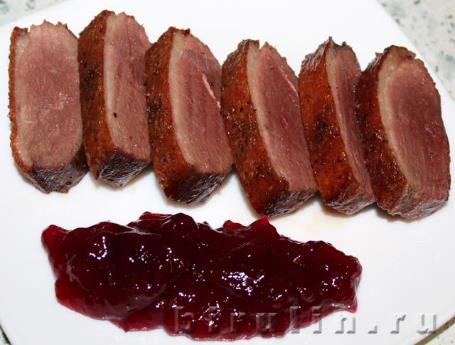 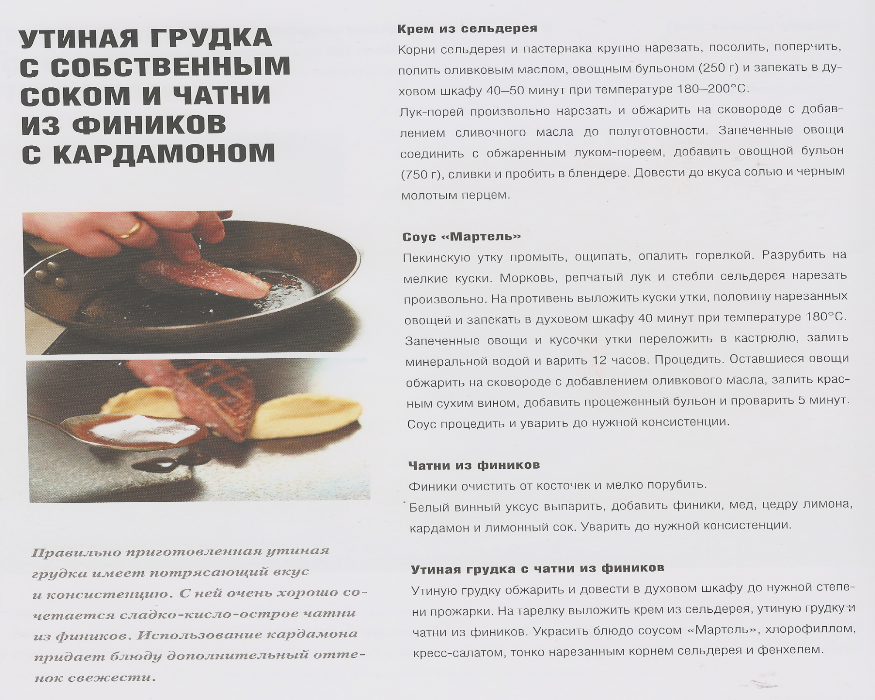 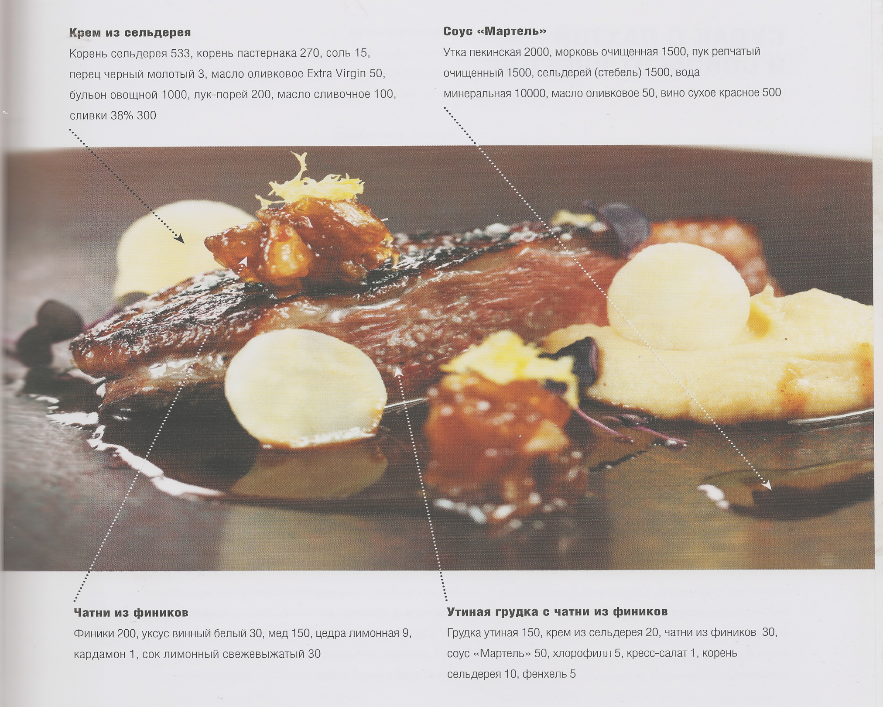 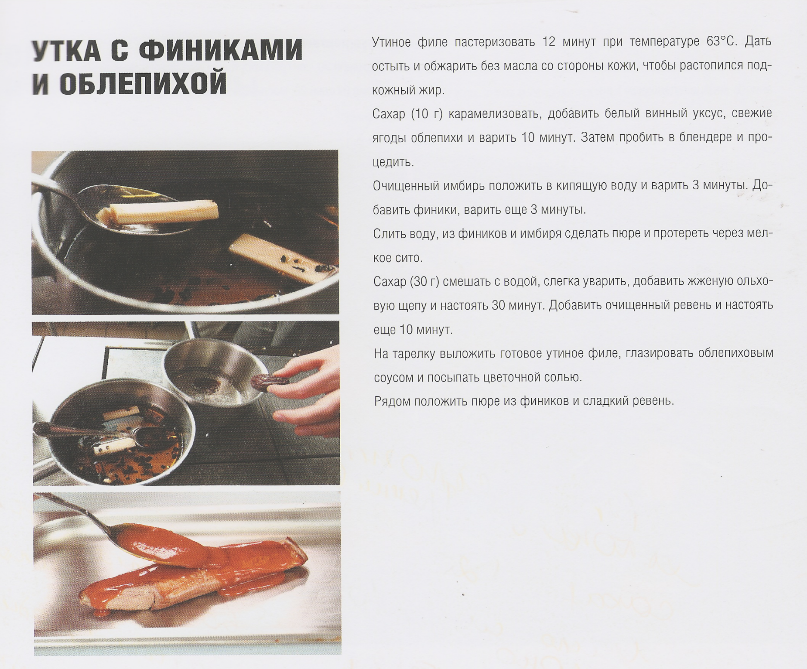 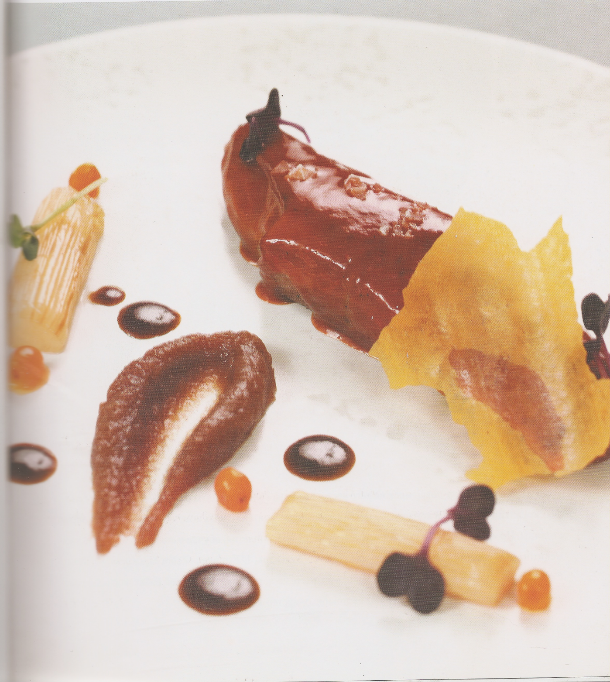 Утка с финиками и облепихой
Филе утиное 150, сахар 40, облепиха 30, имбирь 5, финики 60. вода 30, щепа ольховая 10, ревень 40, соль цветочная 3
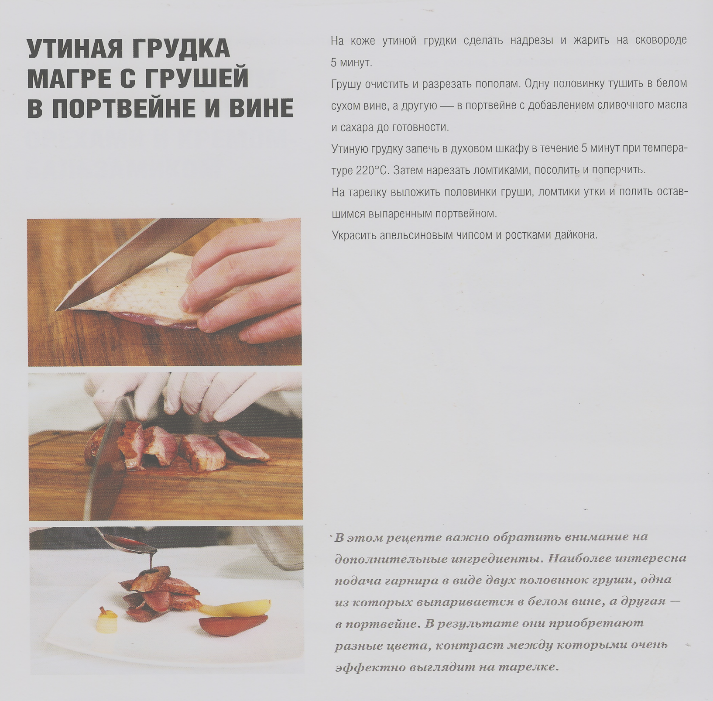 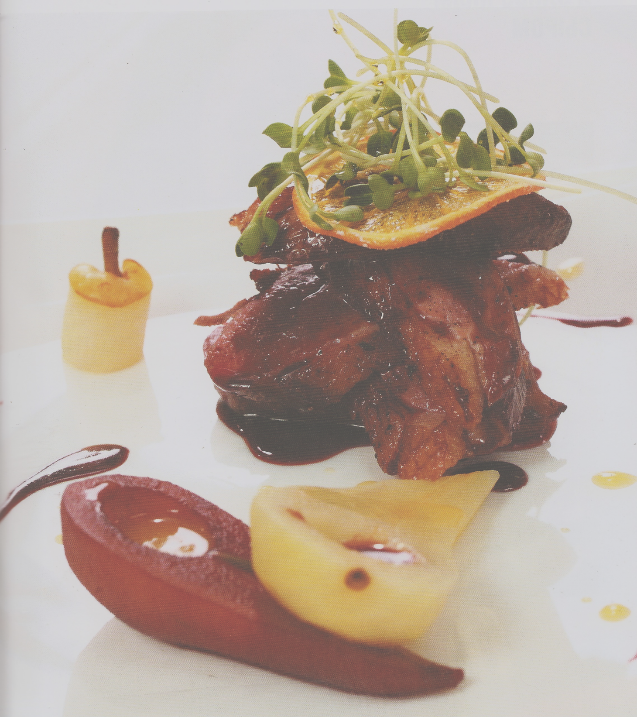 Утиная грудка 250,  вино сухое белое 70,портвейн 70, масло сливочное 30, сахар 30, соль , перец черный молотый, чипс апельсиновый 10, ростки дайкона  30
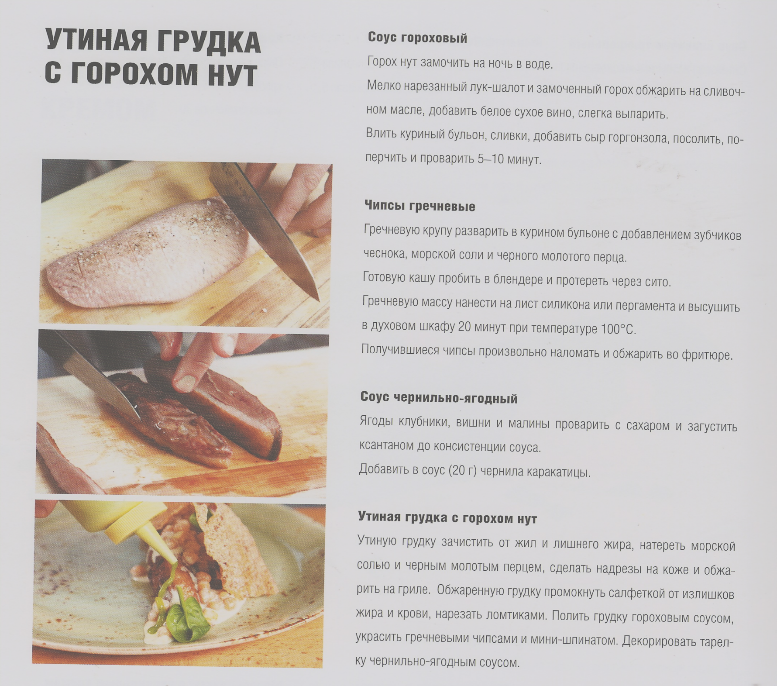 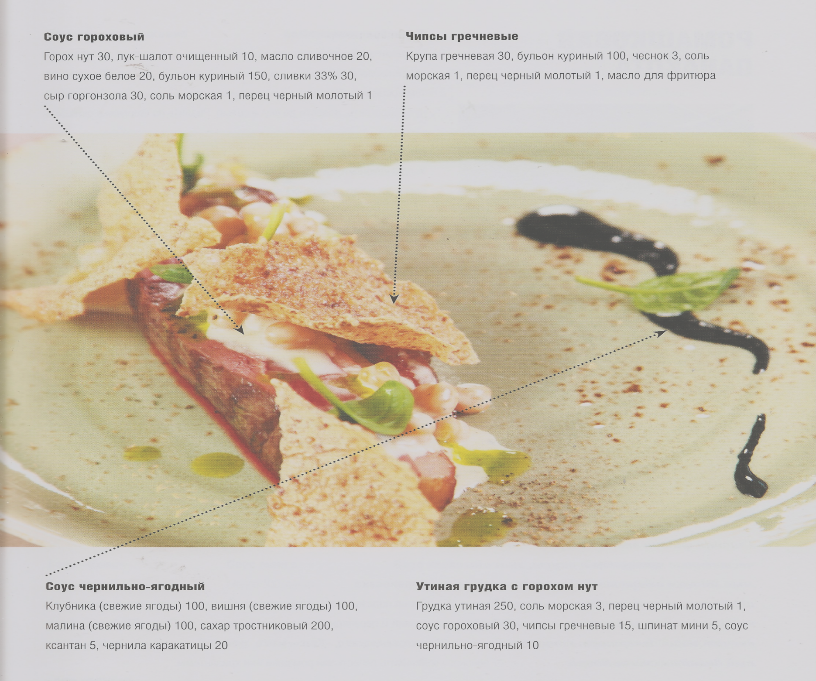 Банкетная подача утки
Гусь жареный с яблоками
Подготовленного гуся посолим, нафаршируем яблоками, очищенными от сердцевины и нарезанными дольками. Отверстие в брюшке зашить. В таком виде гуся положим спинкой на сковороду, добавим 0,5 стакана воды и поставим в духовой шкаф жаримся. Во время жарения гуся необходимо несколько раз поливать вытопившимся жиром и соком. Жарим гуся следует 1,5 —2 ч. 
Из готового гуся удалим нитки, вынем ложкой яблоки, поместим их на блюдо, гуся разрубим и уложим на яблоки.
Блюда из жареной птицы
Котлеты по-киевски
Размороженную вымытую курицу положить на спинку, отрубить крылышки, чтобы удобнее было отделять грудку с косточкой. Для получения двух филе куриной грудки на косточке следует острым ножом аккуратно провести вдоль ребер, чтобы отделить филе с двух сторон. При этом нужно срезать грудку вместе с плечевой костью.
Котлеты по-киевски
Получаем две грудки на косточках и еще по маленькому кусочку филе с внутренней стороны каждого куска. Очистить филе от кожи. Положить их внутренней стороной вверх. Надрезать филе от середины вдоль в обе стороны и распластать каждый кусочек так, чтобы поместилась начинка. Затем филе нужно аккуратно отбить.
Котлеты по-киевски
В небольшую емкость сложить измельченную зелень петрушки с подтаявшим мягким сливочным маслом и солью. Тщательно перемешать до получения однородной массы. 
Подрубить (или подрезать) белые сухожилия в нескольких местах, чтобы котлеты не съежились в процессе приготовления.
Котлеты по-киевски
С помощью двух столовых ложек сделать две формы из масла. Положить в морозилку на 3-5 мин. Это нужно для того, чтобы форма из мягкого масла не расплылась.
 Вынуть из морозилки, положить на филе. Завернуть котлету, используя маленькие куски филе.
Котлеты по-киевски
Пока котлеты подмораживаются 3-5 мин. в морозилке, нужно взять заготовленную емкость, разбить туда два яйца. Вылить молоко. С помощью венчика сделать льезон.
Достать котлеты из морозилки.
Котлеты по-киевски
Затем следует поперчить котлеты и обвалять их сначала в муке пшеничном хлебе, потом в яйце с молоком.
Котлеты по-киевски
Обвалять котлеты в  панировке. Потом опять обмакнуть их в льезон и опять в панировку. Двойная панировка нужна для того, чтобы корочка киевской котлеты была более твердая, хрустящая и не разваливалась при жарке.
Котлеты по-киевски
Готовые котлеты положить на разделочную доску. Аккуратно примять панировку, чтобы она не сыпалась с котлет. Если покажется, что корочка недостаточно плотная, опять обмакнуть котлету в льезон и сухари. Налить в емкость для фритюра масло и разогреть до 200° С (когда появятся пузырьки). Также разогреть духовку до 200° С.
Котлеты по-киевски
Затем по очереди поджарить котлеты во фритюрном масле до золотистой корочки (около 5 мин.), после чего довести их до готовности в духовке в течение 10 мин.
Котлеты по-киевски
Можно подавать на крутоне.
Гарнир- зеленый горошек, картофель жареный во фритюре, сложный гарнир
Поливают сливочным маслом
Как правильно есть «Котлету по-киевски»:
1. Перед тем как начать есть котлету, сделайте небольшой прокол вилкой, чтобы дать маслу вытечь на гарнир.2. Чтобы масло не брызнуло,  протыкать котлету следует совсем рядом с косточкой.3. После того, когда масло вытекло, начинайте есть котлету, аккуратно отрезая от нее ножом кусочки – слева на право.
Приятного аппетита!
Фаршированные крылышки
Замочить крупные куриные крылышки на 2 часа в холодной воде.
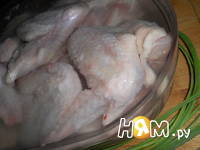 Фаршированные крылышки
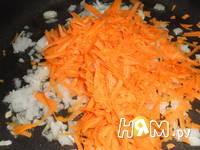 Фарш: пропустить через мясорубку куриное мясо. 
Спассеровать лук и морковь. Добавить мелко нарезанный сладкий красный перец, пассеровать еще 3-4 мин. 
Приправить зирой, паприкой, солью и перцем красным, снять с огня и остудить. 
Смешать подготовленный куриный фарш с овощами.
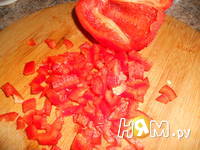 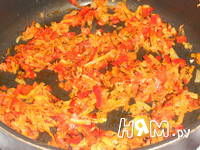 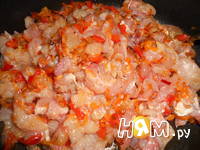 Фаршированные крылышки
Надломить каждое крылышко в суставе (не повреждая кожу).
Поддеть куриную кожу пальцами и постепенно отделить ее от мяса до надломленного сустава.
Отвернуть кожу вверх, закатав ее как рукав.
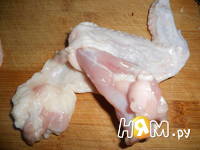 Фаршированные крылышки
Отрезать косточку с мясом и продолжать отделять и закатывать кожу до следующего сустава.Так же отрезать косточку с мясом.
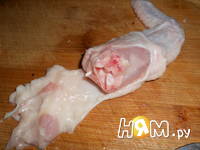 Фаршированные крылышки
Останется кожа –кармашек с последним суставом крыла. 
Срезать мясо с косточек, порубить и добавить в фарш. Перемешать.
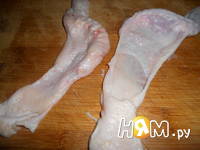 Фаршированные крылышки
Плотно нафаршировать кармашки крыльев, края завернуть, сколоть зубочисткой или сшить, посолить, поперчить и смазать оливковым маслом.
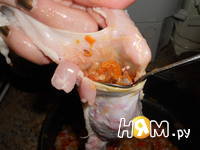 Фаршированные крылышки
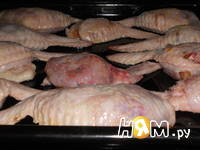 Уложить фаршированные крылья на смазанный оливковым маслом противень. 
Жарить в духовке при температуре 195 градусов, периодически переворачивая, до готовности. 
Готовые крылышки выложить на блюдо
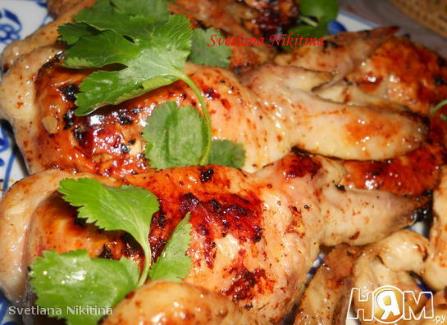 Куриные крылья в кисло-сладком соевом соусе
Крылья помыть, обсушить, отрезать первую фалангу.
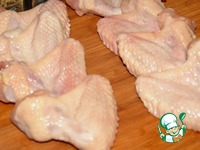 Куриные крылья в кисло-сладком соевом соусе
Смешать: соевый соус, красный бальзамик, мед, горчицу, оливковое масло, табаско.
Добавить мелко нарубленный чеснок, имбирь, сельдерей, перец.
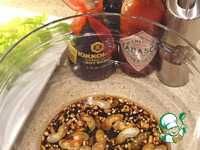 Куриные крылья в кисло-сладком соевом соусе
Замариновать крылья минут на 30минут.
Запечь в духовке при 180С 30 минут, время от времени поливая их маринадом.
На сочке от жарки приготовить соус: упарить жидкость вдвое, лимонный сок или бальзамик, соль с перцем. Соус процедить.
Подавать со спагетти и соусом
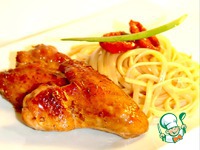 Фаршированная куриная нога
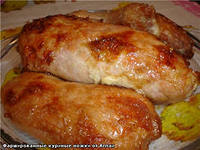